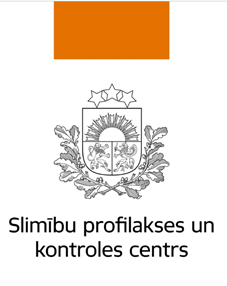 Par Covid-19 pasūtījuma plānošanu un organizēšanu
Infekcijas slimību uzraudzības un imunizācijas nodaļas epidemioloģe:
Renāte Brenča
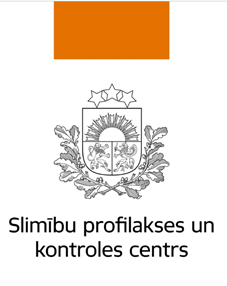 Pielāgoto vakcīnu piegādes grafiks
Vakcinācijas iestādes sagatavo pieprasījumu un iesniedz SPKC līdz 07.09.2022 plkst.17:00. 
Pasūtījuma piegāde vakcinācijas iestādēm ir plānota 09.09.2022 (A grupa) un 12.09.2022 (B grupa). 
Pasūtījuma piegādes grafiki būs pieejami SPKC tīmekļa vietnes sadaļā “Profesionāļiem → Covid-19 → Vakcīnu pret Covid-19 pasūtīšana”.
Vakcīnu pasūtījuma noformēšana
Izmantojot integratora sistēmas
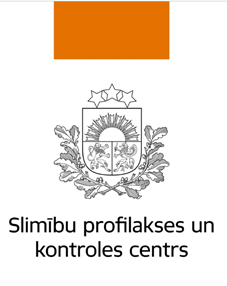 Vakcīnu pasūtījuma veidlapa
SPKC tīmekļa vietnes sadaļā “Profesionāļiem → Covid-19 → Vakcīnu pret Covid-19 pasūtīšana”
E-pasts:
covid19vakcinas@spkc.gov.lv
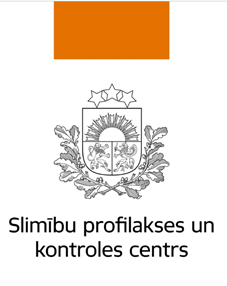 Vakcinācijas veikšana ar pielāgoto vakcīnu
Vakcinācijas shēma
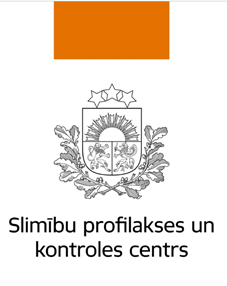